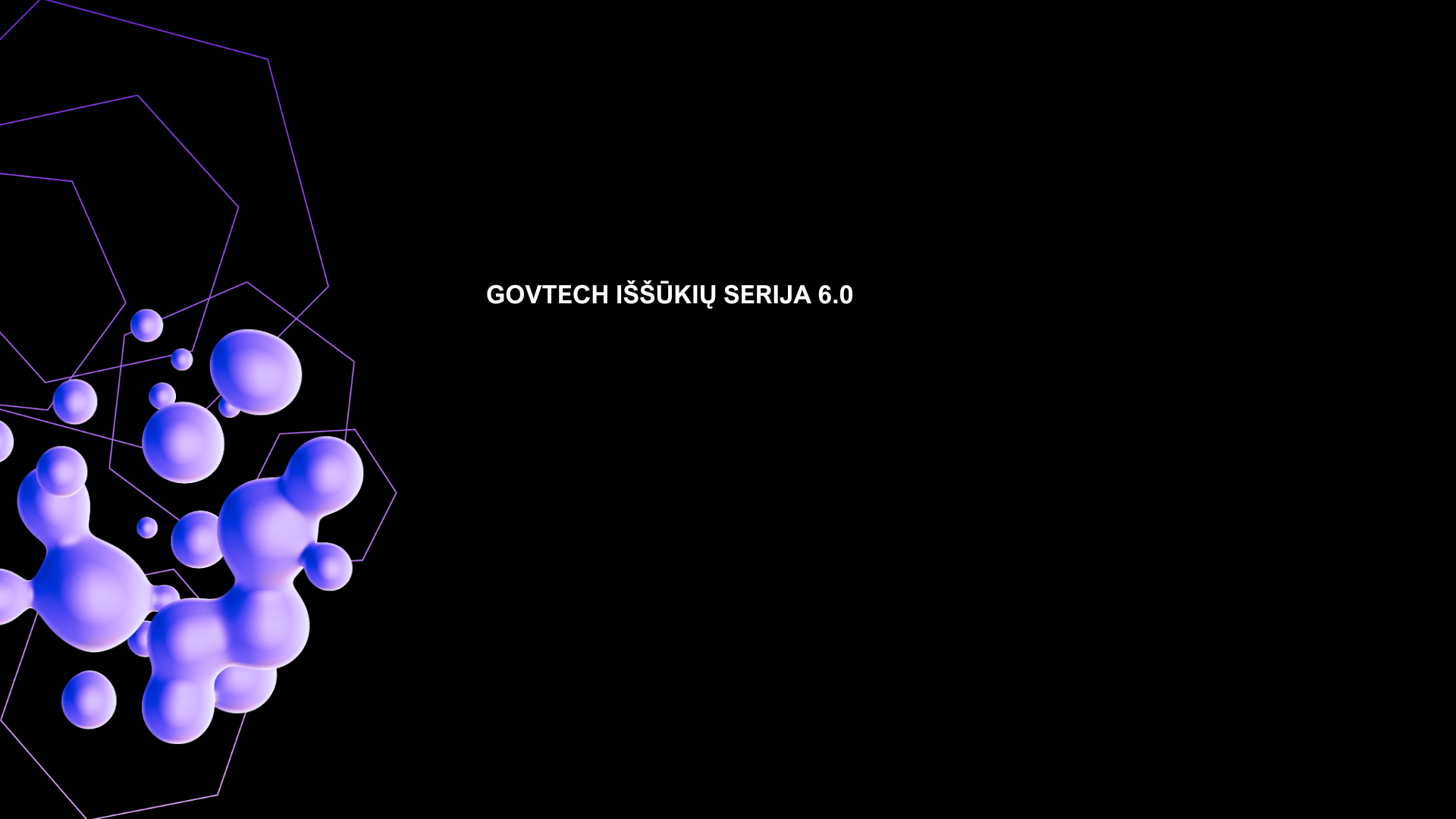 KAIP UŽTIKRINTI TINKAMĄ IR TIKSLIĄ PRIŽIŪRIMŲ PLOTŲ APSKAITĄ MIESTE?
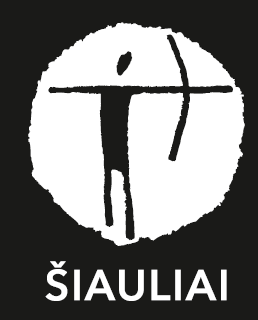 Šiaulių miesto savivaldybės administracijos
Miesto koordinavimo skyriaus vedėja
Rigita Tijūnaitienė
ESAMA SITUACIJA
PROBLEMOS MASTAS
KONTEKSTAS
Problema aktuali visoms savivaldybėms Lietuvoje, kurios atsiskaito su paslaugų teikėjais, taikydamos sutvarkyto ploto arba/ir ilgio įkainį. 
Prižiūrimų plotų apimtys kasmet didėja dėl įrengiamų naujų viešųjų erdvių, parkų ir kt.
ŠMSA viešųjų pirkimų būdu perka teritorijų priežiūros paslaugas.
Pagrindinis atsiskaitymo būdas – įkainis už Eur/100 m2 sutvarkyto ploto (vasaros laikotarpiu už  Eur/1000 m).
PROBLEMA
Nėra galimybės pakankamai greitai ir su nedideliais finansiniais ištekliais įsitikinti, jog teikiamame prižiūrimų objektų (gatvių, šaligatvių, parkų...) sąraše nurodyti plotai pirkimo metu yra tikslūs.
Nėra galimybės įsitikinti ar apmokama (atsiskaitymo už suteiktą paslaugą) pagal faktinį atliktos paslaugos mastą (apmokama pagal pateiktą užsakymą-planą pirkimo metu tai, kas deklaruota kaip įvykdyta (kontrolė vyksta kameromis ir fiziniu būdu)).
GOVTECH IŠŠŪKIS
Kaip galime užtikrinti patikimą ir tikslią prižiūrimų plotų ir suteiktų paslaugų apskaitą mieste?
Teritorijų priežiūros paslaugos:
Šaligatvių, autobusų stotelių, aikščių, pėsčiųjų, dviračių takų, laiptų ir kitų viešųjų teritorijų valymo ir tvarkymo paslaugos;
Gatvių ir kitų teritorijų valymo ir tvarkymo paslaugos;
Žaliųjų plotų (vejų, pievų, želdynų) tvarkymo paslaugos.
Eismo saugumo salelių priežiūra.
SPRENDIMO PARAMETRAI
SPRENDIMO VEIKSMINGUMAS
SPENDIMO NAUDOTOJAI
Bus užtikrinta tinkama užsakomų ir kontroliuojamų viešųjų plotų tvarkymo apskaita.
Bus efektyviai naudojamos viešosios lėšos.
Savivaldybės administracijos darbuotojai.
Paslaugas teikiančių įmonių darbuotojai.
SPRENDIMO FUNKCIJOS
Prototipas turi būti interaktyvus ir turi veikti ArcGIS žemėlapių pagrindu.
Prototipas turi turėti galimybę suskaičiuoti faktinius objektų plotus, užsakomuosius objektų plotus ir faktinius atliktų paslaugų plotus, tiek kiekvieno objekto ir/ ar vieneto atskirai, tiek objektų bendrus ir/ar vienetų bendrus suminius plotus.
TAIP PAT SVARBU, KAD...
Prototipas turi būti sukurtas moduliniu principu.
Turi būti numatyta duomenų automatinio integravimo galimybė.
GALIMYBĖS
Sukurtas sprendinys bus naudojamas miesto teritorijų (gatvių, šaligatvių, takų, žaliųjų teritorijų ir kt.) priežiūros vykdymo kontrolei ir apskaitai pagal sudarytas paslaugų teikimo sutartis.
Sprendinys bus aktualus visoms Lietuvos savivaldybių administracijoms, kadangi plotų apskaičiavimo problema yra aktuali.
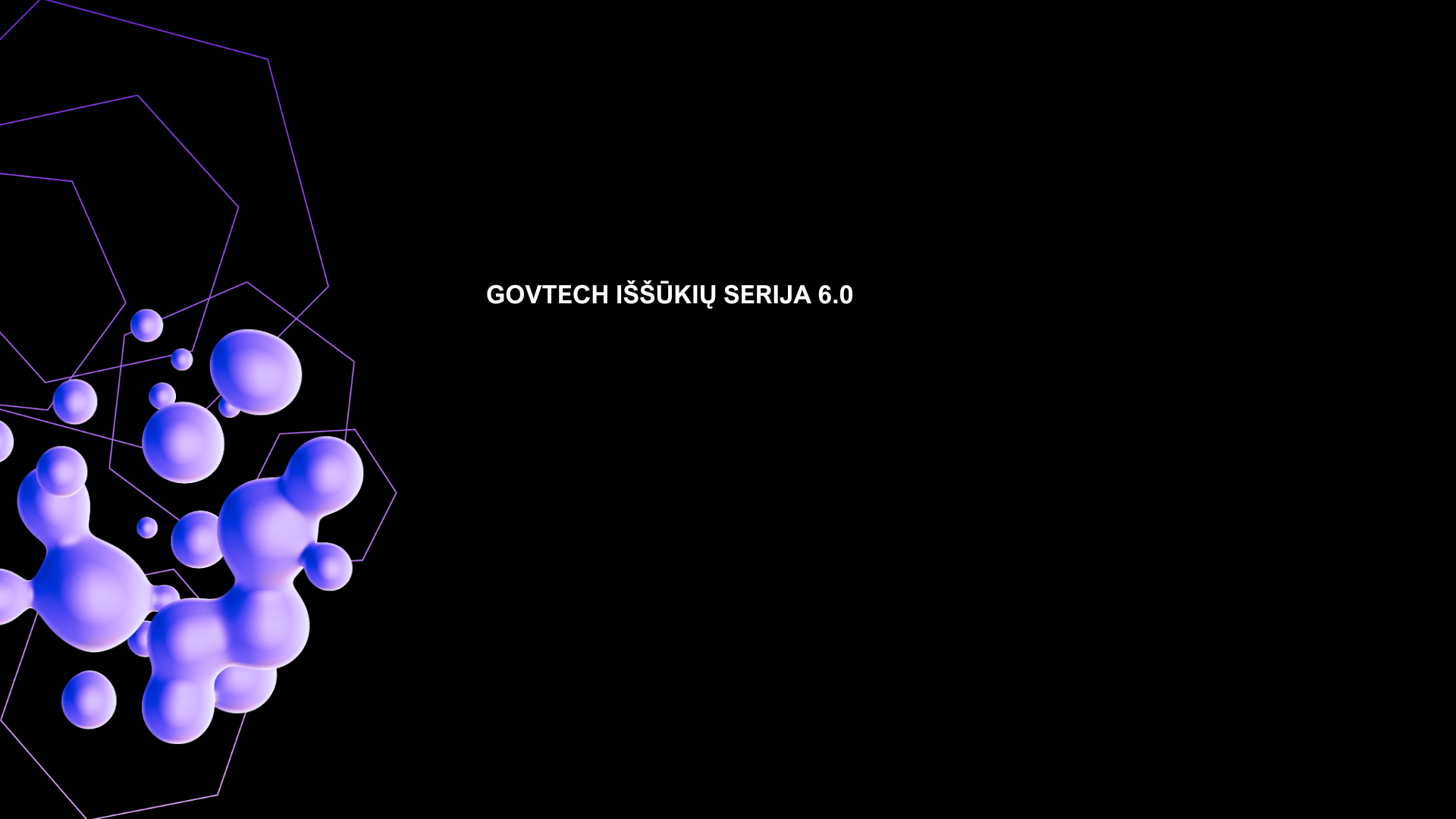 Raskime sprendimą šiam iššūkiui kartu!
Šiaulių miesto savivaldybės administracijos
Miesto koordinavimo skyriaus vedėja
Rigita Tijūnaitienė
El. paštas rigita.tijunaitene@siauliai.lt
Tel. nr. (8 41) 500 535
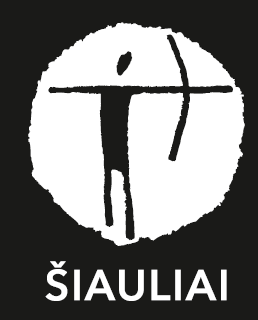